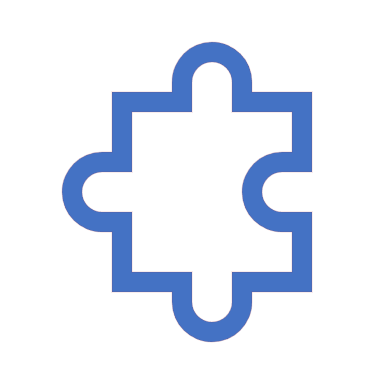 Sebezkušenostní učení
Zora Syslová
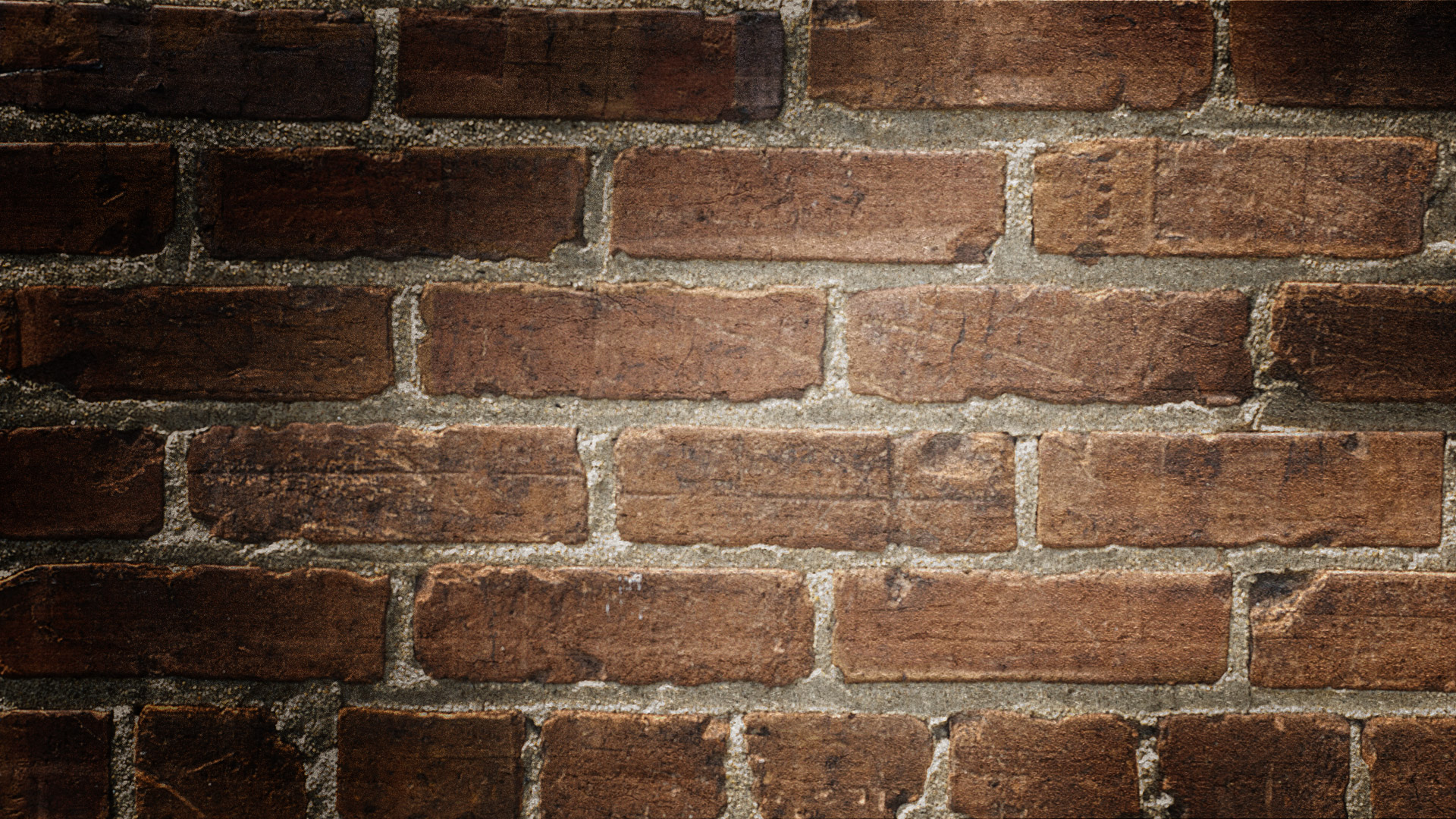 Co ve vás evokuje  1. slide?
?
Reflektivní techniky
REFLEKTIVNÍ DENÍK
REFLEKTIVNÍ ROZHOVOR
Sněhová koule
Skupinová interakce
Nedokončené věty
Projekční metody (karty)
…
TECHNIKY POPDORUJÍCÍ SEBEREFLEXI
Vzájemné hospitace
Sdílení zkušeností
Videotrenink interakcí
Samostatná práce
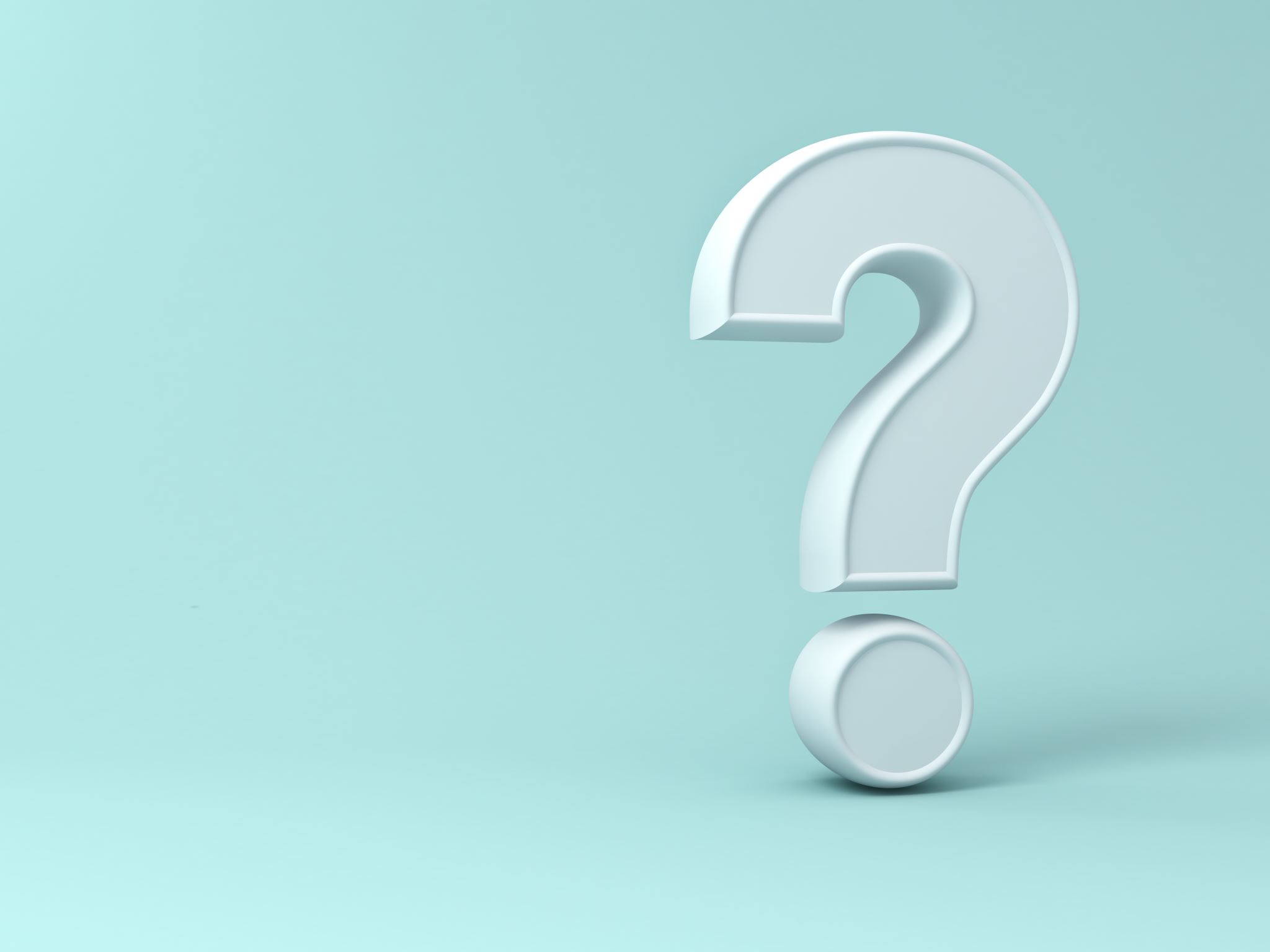 Co jste se o sobě dověděli?
Co nás čeká příště?
07.11.2021
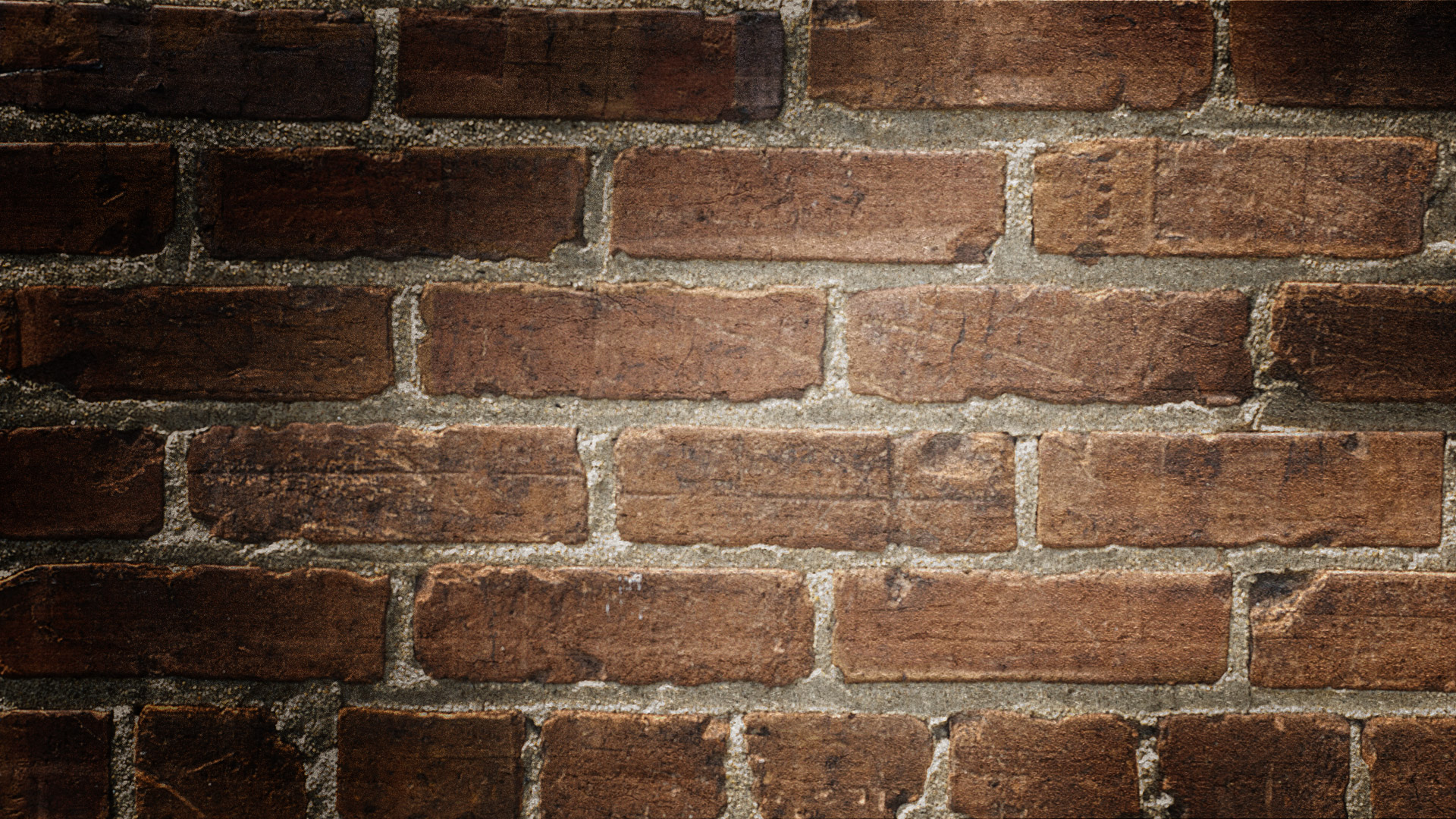 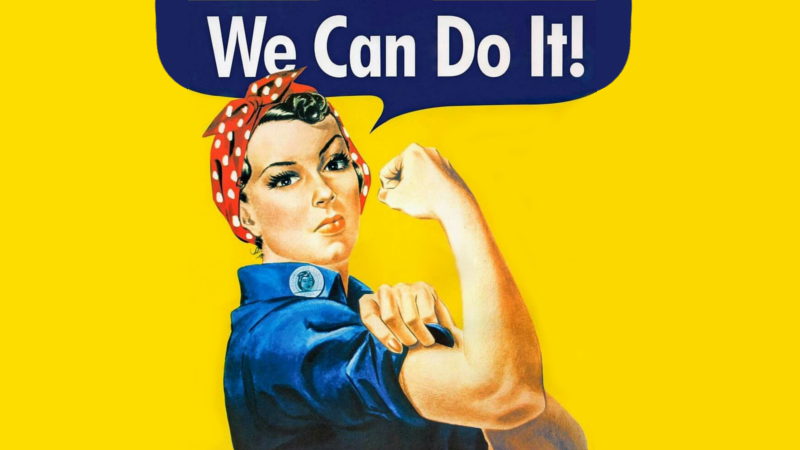 Děkuji za pozornost 
[Speaker Notes: Děkuji za pozornost a zároveň každé z vás přeji štěstí při výběru artefaktů]